Coaching and MentoringDr Rebecca Viney“We cannot teach people anything; we can only help them discover it within themselves” Galileo Galilei“We cannot teach people anything; we can only help
What will we do?
Consider the attributes of a good coach / mentor


Practice a mentoring style of questioning


Think about the benefits of coaching skills 


Consider the benefits for patients
In twos
Think of someone who was a strong positive influence on your development and growth – not a parent or someone in a teacher role
What did they do? What was so powerful for you?
What behaviours?

3 minutes each
The advice exercise:

Think of something that you have been wanting to do something about, but haven’t managed e.g. a New Years resolution.
Now tell your colleague about that.  And get your colleague to give you their best advice for no longer than a minute, then swap round for a further minute.
How useful was that?
A mentor is a person who helps another to think things through…
Mentoring:

“Coaching and mentoring are learning relationships which help people to take charge of their own development, to release their potential and to achieve results which they value” (Connor and Pokora, 2007)

“Someone who helps another person to become what that person aspires to be” (Montreal CEGEP, 1988)
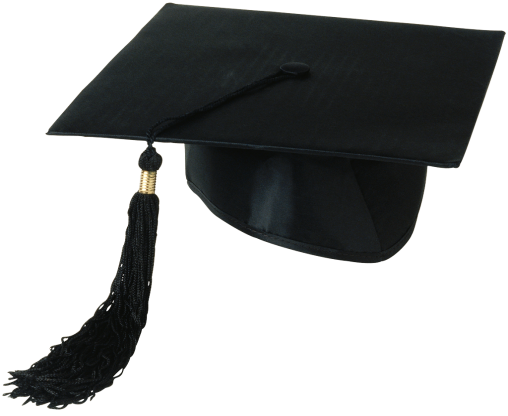 Foundation principles
The client is resourceful

The coach’s role is to develop this through questioning, challenge and support

Coaching addresses the whole person in time context

The client sets the agenda

The coach and client are equals

Coaching is about change and action
What it is not
not advice giving

 not patronage

 not counselling
GMC Good Medical Practice 2013
“You should be willing to find and take part in structured support opportunities offered by your employer or contracting body (fir example, mentoring).  You should do this when you join an organisation and whenever your role changes significantly throughout your career”.
 

“ You should be willing to take on a mentoring role for more junior doctors and other healthcare professionals”.
In the same pairs, try the same issue but actively   listening and asking these questions instead of advice giving:
  6 minutes each.
What specifically would you like to change?

How will you know that you have succeeded?

What benefits will success bring?

How are you stopping yourself making this change?

When have you had success in the past, at least in part?

What can you learn from that success?

What is the first step now?
How did that go?
A Coaching and Mentoring Service
all grades, specialties and clinical settings
Realising Potential through Coaching and Mentoring
Encouraging reflective practice

Reducing burnout or embitterment

Increasing engagement

Encouraging innovation

Developing leadership
Typical topics
Changes
Choices and work life balance
Relationships
Balance and prioritising
Career decisions/thinking
Personal development
Fulfilling potential
What did we achieve and what did we learn?
From the start in 2008; over 2000 applicants, over 750 trained
Evaluation by Oxford Brookes demonstrated clear benefit for the mentees
Learning 
It is for all, “good to great”, not “doctors in difficulty”
The mentors grew as much as the mentees
Invaluable for appraising, supervision, support, leadership, managing, teaching and lastly but not least for consulting with patients
The listening exercise
Thank you, any questions?
rviney@nhs.net